Career & College PromiseNew Student Orientation
Julie Grahl
Program Coordinator
julie.grahl@cpcc.edu
(704) 330-6223
Welcome from our President
Dr. Zeiss, CPCC President
Four Core Competencies
Communication
Critical Thinking
Personal Growth & Responsibility
Information Technology & Quantitative Literacy
Six campuses to serve our community!
Cato
Central
Harper
Harris
Levine
Merancas
Quick CPCC Facts
CCP & Academic Info
CCP Payment Information
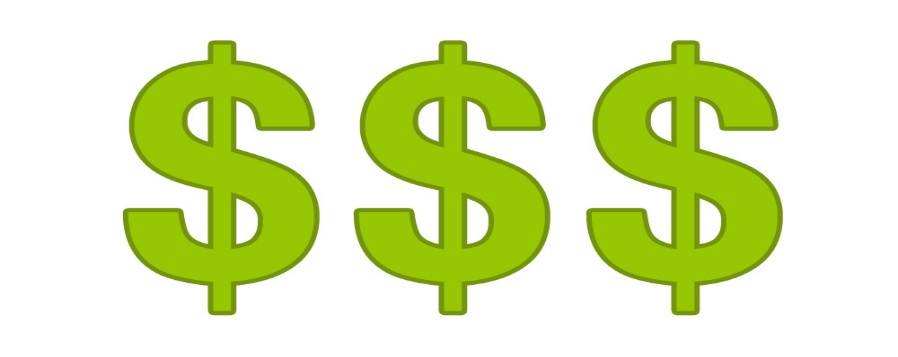 Tuition for CCP students is covered by the state of NC for Fall & Spring semesters
Non-CMS students are responsible for student CAPS fee, insurance fees, & books
CMS students are responsible for insurance fees & books
Talk to your CDC about CMS-provided book vouchers
Students are emailed when bills are posted
Fall 2015 Academic Calendar
All CCP students must follow the CPCC academic calendar for CPCC courses – you must attend your CPCC classes even if your HS is not in session!

August 17th - Fall classes begin
September 7th - Labor Day Holiday, no classes
October 9th – First short session ends
October 12th-13th – Fall Break, no classes
October 14th – Second short session begins
November 26th-29th – Thanksgiving Holiday, no classes
December 7th–11th – Final Exam period

Full academic calendar available @ www.cpcc.edu/calendar/academic
Your College Transcript
Your first class at CPCC starts a college transcript that will follow you through the rest of your academic career – take it seriously!
CCP Process for Subsequent Semesters
All CCP students must submit required paperwork each semester during which you plan to take a class.  

CMS students need to meet with their CDC each semester to complete paperwork.

Non CMS students must submit the following each semester:
CCP Pathway approval form
Updated high school transcript (signed)
Homeschool card (if applicable)


Refer to the CCP website for important deadlines & registration dates for each semester!
Family Education Rights & Privacy Act (FERPA)
Federal law that governs what student information can and cannot be shared with others
Covered private educational records include:
Academic records
Accommodations
Disabilities
Class schedules
We cannot legally provide this information to outside sources – including your parents
Certain information & requests must be emailed from CPCC student account
Online Resources
Keeping in touch with professors, the College, and your information
MyCollege
Register for classes
Print your schedule
Check grades
Change address
Review transcript
View your Student ID
1098 tax information
Enrollment verification
Priority registration dates
Sign up for Critical Alert
Student Email
Powered by Google
Accessed from CPCC homepage
Used for official communication with the college
Professors
CCP coordinator
Critical alerts
Check your email daily
Use calendar to help with time management
Blackboard & Moodle
Online learning management system
Organizes coursework for traditional, online, and hybrid courses
eLearning orientations available to help learn how to use these resources
For online classes – log in the FIRST day!
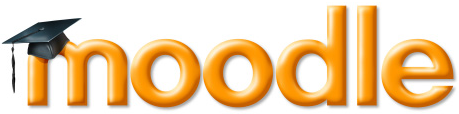 Campus Resources
ID cards, parking, and resources for success!
Student ID Cards
REQUIRED to:
Check out library materials
Use the Testing Center
Use campus computer labs
Use campus fitness centers
Attend the Career Fair
ID is made at Admissions once you register for classes
Replacement IDs are $5.00
Parking Decals
REQUIRED for parking at all campuses
One decal works for all campuses
A class schedule & photo ID are required to pick up a parking decal
Can be picked up at any campus’s
Security Office
Cashier’s Office
Go on rear window, driver’s side
CPCC Bookstores
Located at every campus (hours vary)
Every book may not be available at every campus
Purchase online, in person, or from an outside vendor
Save $$ by buying used or renting
CMS students – contact your CDC for your book stipend
Student Handbook
Governs academic & campus life
Academic Policies
Code of Conduct
CPCC Policies
Safety & Security
You are governed by this document during your CPCC courses
Access online: www.cpcc.edu/student_handbook
Campus Security
Security is available 24/7 on CPCC campuses
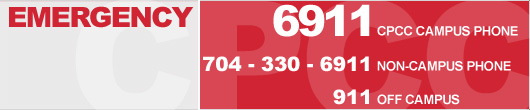 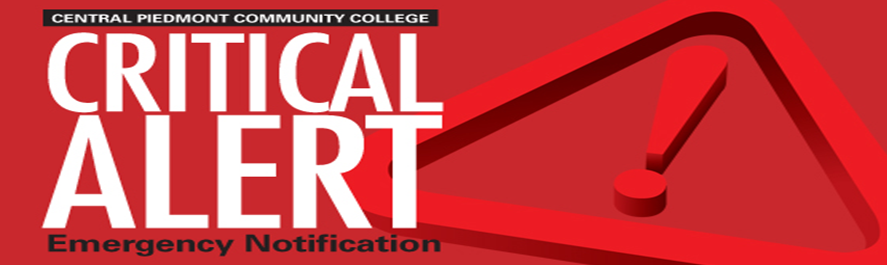 CPCC’s emergency notification system
Includes text messages & phone calls
Used in emergency situations
Campus closings
Security situations on campus
Sign up online
Student Services
Making you a successful college student
Advising & Counseling
Counseling (PCAP)
Advising
Stress, grief, depression, anxiety
Struggles with personal relationships
Test taking & study habits
Goal setting
Early alert
Academic intervention
Community referrals
Discuss CCP pathways
Assist with pathway changes
Recommend classes
Meet when on academic warning
counseling.services@cpcc.edu
Disability Services
Provides academic accommodations & aids to students with documented disabilities
Services include:
Classroom & testing accommodations
Sign language interpreting
Assistive technology
Disability counseling & advocacy
Students must self-identify to Disability Services every semester
Must provide current & appropriate documentation
Academic Learning Center
Helps students in 3 crucial areas:
Overcoming difficulties with coursework
Promotion of independent learning
Proactive endowment of students with skills for academic & life-long learning success
ALC is a tutoring center for students at CPCC
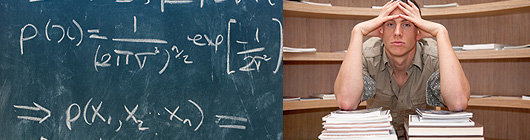 How to be a Successful Student
Know why you’re here
Be positive
Schedule time for studying!
Use available CPCC resources
Have a plan for success
Let your needs be known
Get to know CPCC faculty & staff
Get to know others
Student Success Center
First Year Experience
Ask your instructor
Call the ITS Help Desk
Search the CPCC website
Area Campus ResourcesContact the ESS Director at each campus for questions!
Cato			Marla Harris				(704) 330-4845
Harper			Gene Merklein				(704) 330-4441
Harris 			Erin Corbera 				(704) 330-4628
Levine			Reggie Pincham			(704) 330-4207
Merancas		Andrea Abercrombie		(704) 330-4175
Follow us on social media!
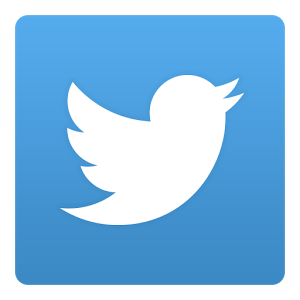 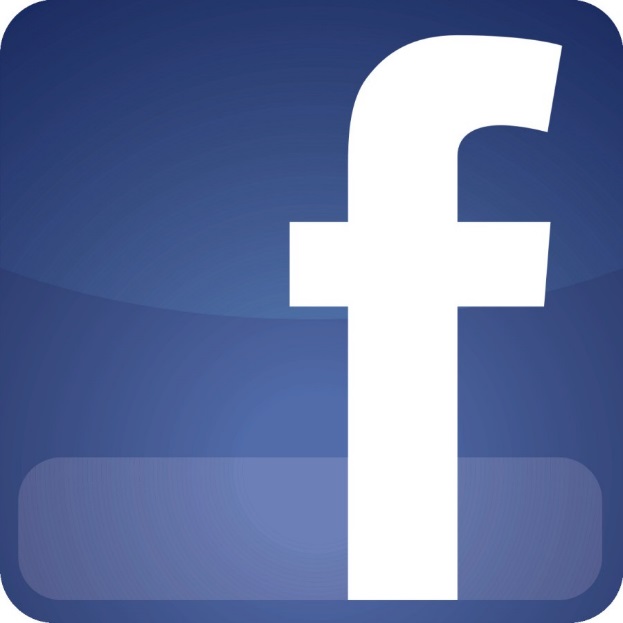 Central Piedmont Community College
@CPCC
Questions? Contact me!
Julie Grahl
Central High 222
julie.grahl@cpcc.edu
(704) 330-6223
You orientation is not complete yet!  You must complete the New Student Orientation Quiz by copying the below link into your browser and completing the form!
https://docs.google.com/forms/d/1CFLQ-qhAj1xFJeMK6KVgAHQAxq1sioM7vr7VuhfcEP0/viewform